Computational Geometry236719
Short administration before the first tutorial
2022-2023 Winter
Tomer Adar
Your Teaching Assistant
My name is Tomer Adar
My mail address: tomer-adar@cs.technion.ac.il
Reception hours upon request by mail.
Out of class questions about material and class administration – in the formal WhatsApp group.
Anonymous questions about the same – by mail. Both questions and answers will be posted by me in the formal WhatsApp group.
The Course
Students MUST have passed Data Structures 1 (234218)
It is really recommended to be familiar with Algorithms 1 (234247)
Some tutorials cover not-in-lectures material.
Some tutorials precedes the lecture coverage of their material.
The Language
The course material is given in English.
Exercises and Finals are in English.
Your solutions to exercises and finals may be submitted also in Hebrew, at your choice.
Correspondence in the formal WhatsApp group is in English.
E-Mail messages are in English and Hebrew at your choice. We will reply using the same language.
Timeline
Every Tuesday 12:30-15:30 (a 2-hour lecture + a 1-hour tutorial)
Next week is Election Day, no class in November 1st, 2022.
Copycat day! We have class on Monday December 19, 2022, 12:30-15:30.

Dry exercises dues are roughly by the end of Nov, Dec, Jan.
Wet (code) exercise due is roughly by late December.
Final exam in February 1, 2023
Grading
Three (3) academic points (נקז)

Three (3) dry exercises: about 12.5% together (4.17% each)
One (1) wet (code) exercise: about 12.5%
Final exam: about 75%
All exercise work is done in singletons.
It is really recommended to begin your work on the wet exercise as soon as it is published.
Late Submissions
Late submission due to a justified reason (illness, duty) is approved according to the faculty regulations.
Late submission due to other reasons should be requested by e-mail.

I will do my best (not a guarantee) in order to grade all exercises within two weeks.
Have fun!
Yes, geometry is fun.
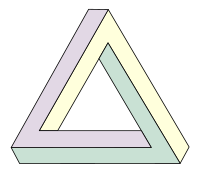